Modelo de Información de Fiscalización Superior del Estado de Coahuila
Sistema Auditor – Sistema de Administración de Informes
Diagrama de proceso
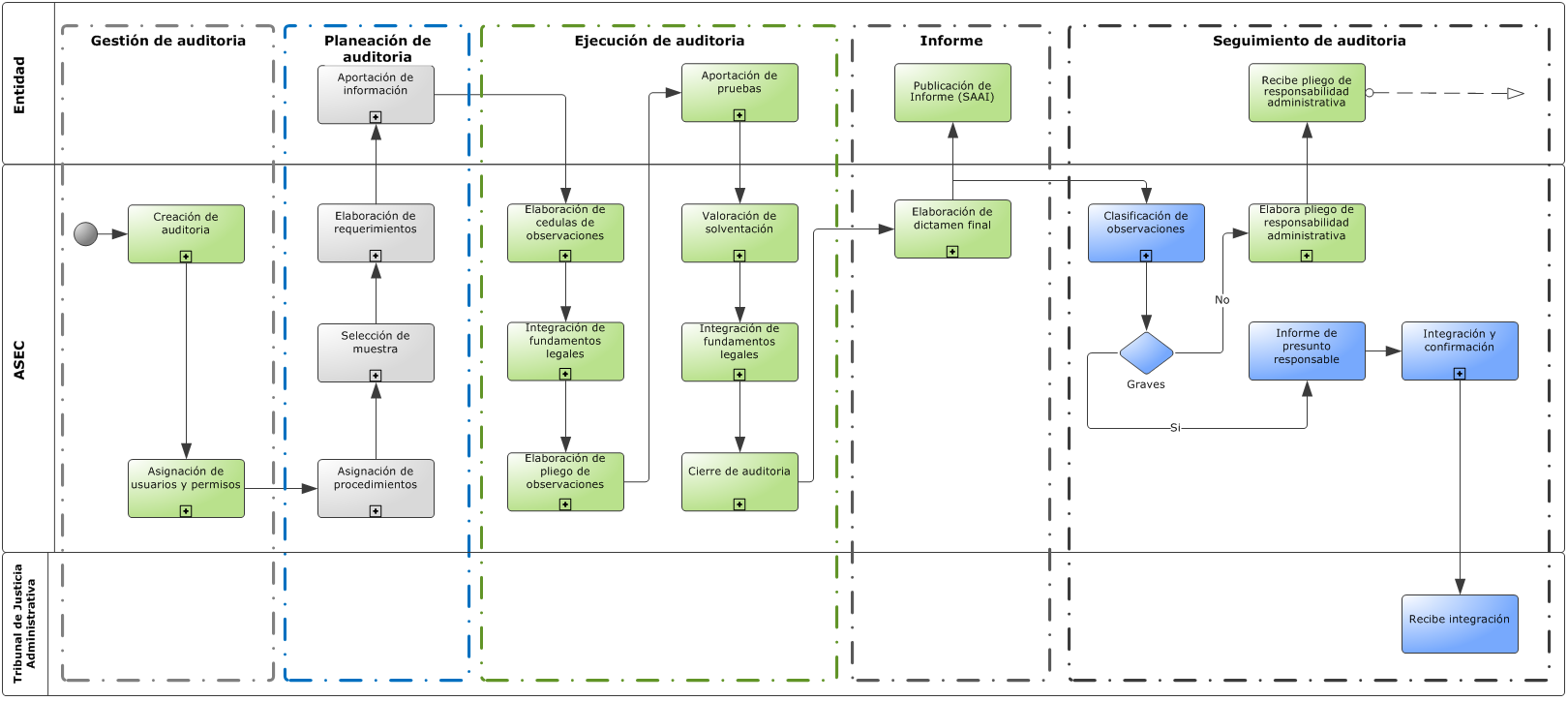 Diagrama de interacción de aplicativos Auditor – SAAI
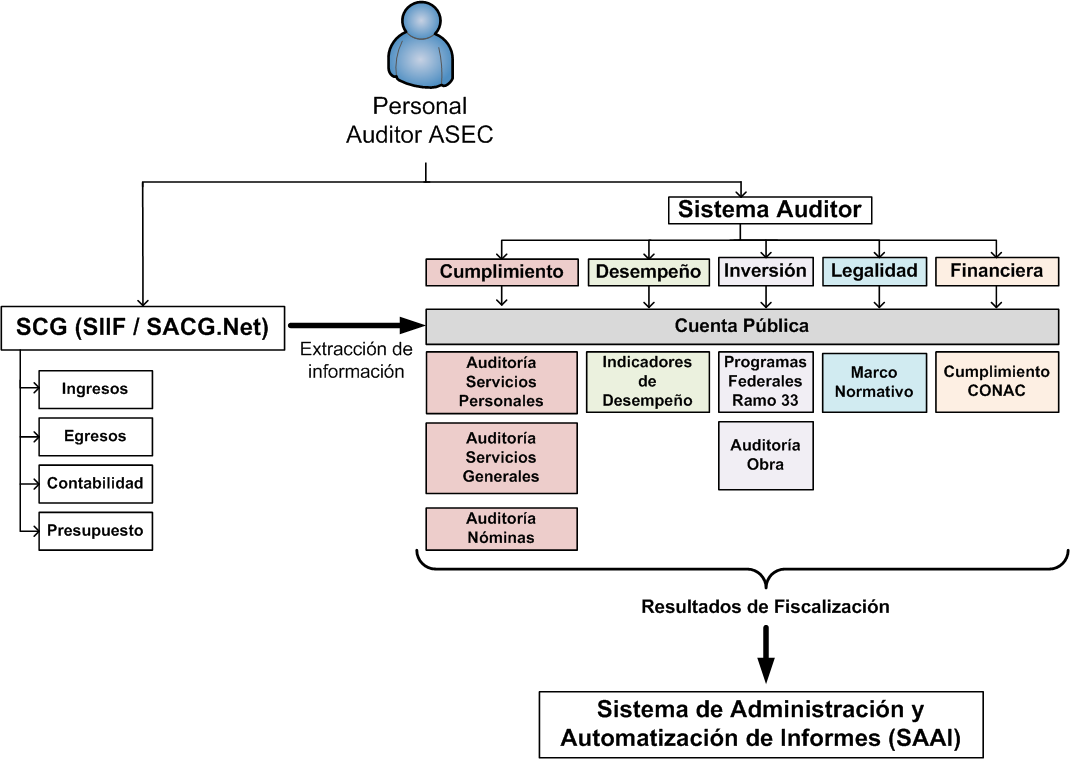 Diagrama de interacción de aplicativos Auditor – SAAI
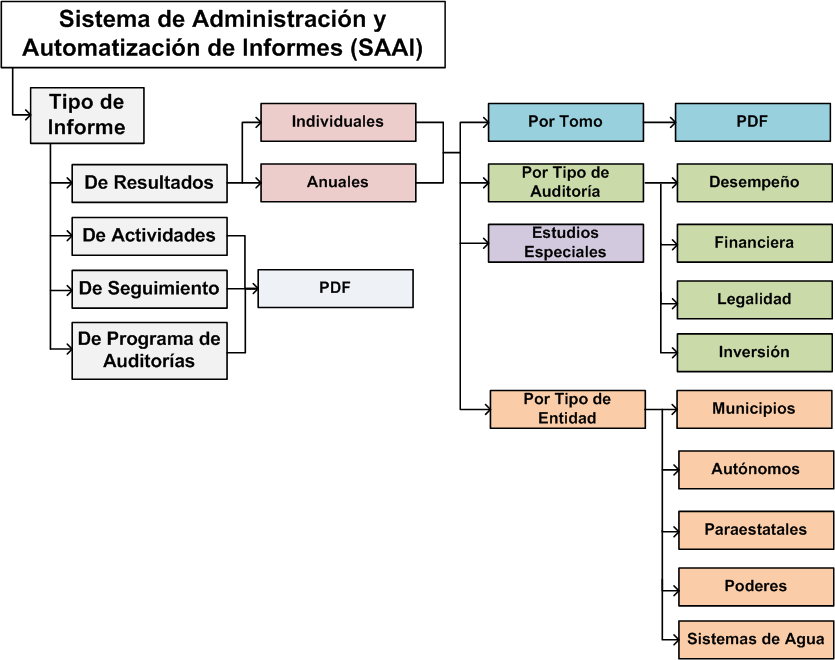 Sistema Auditor
Sistema de Administración y Automatización de InformesSAAI
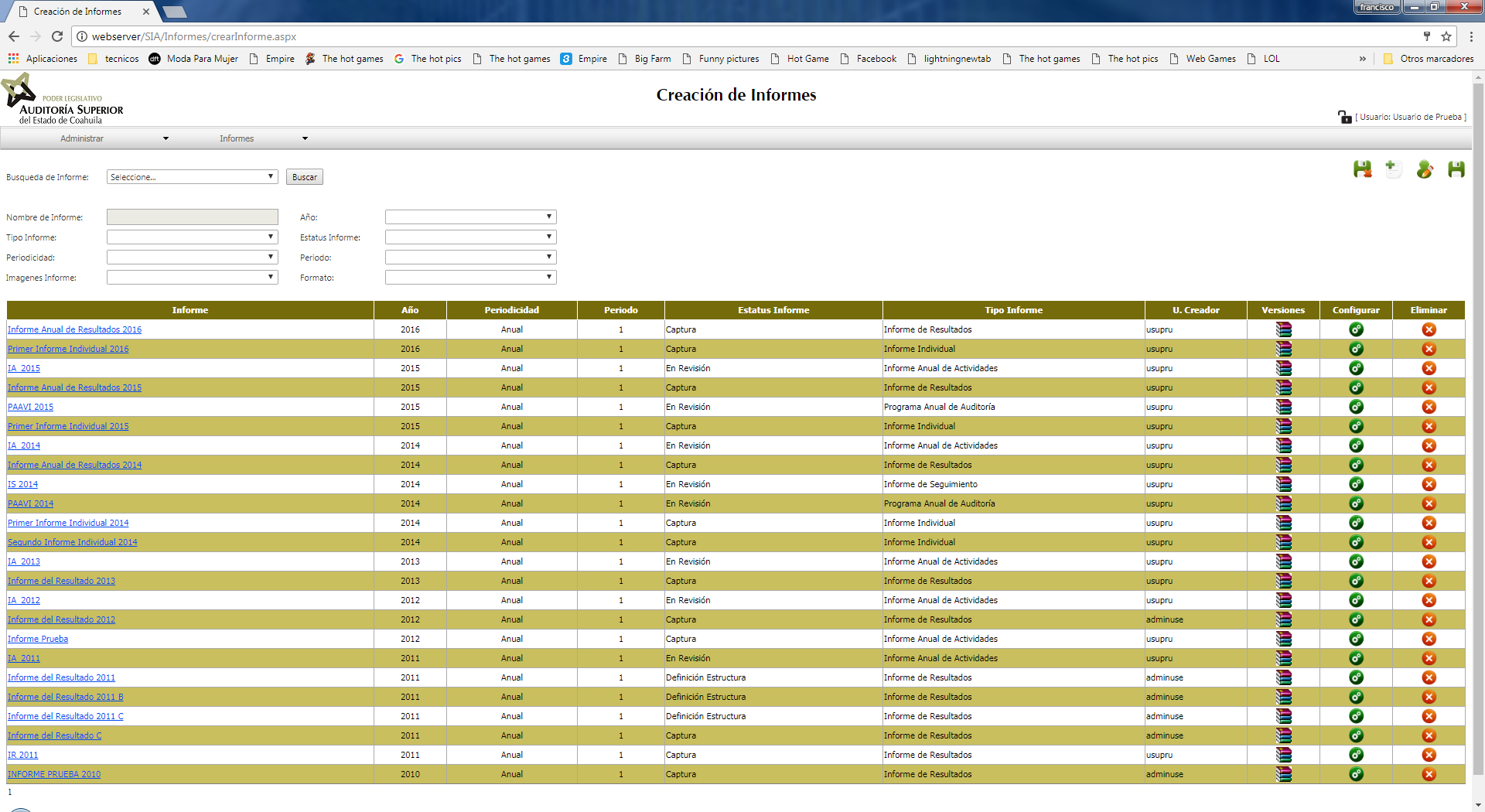 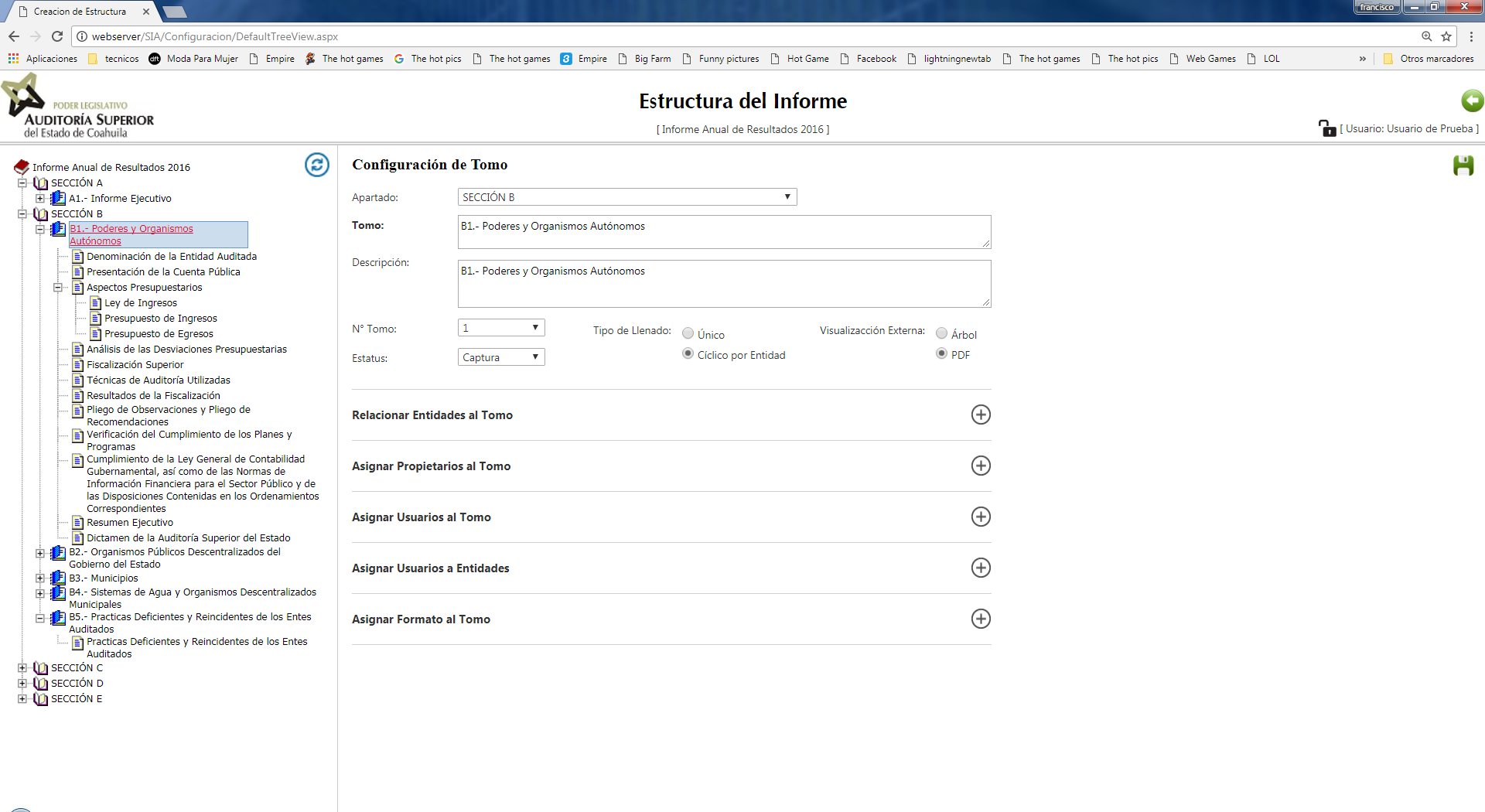 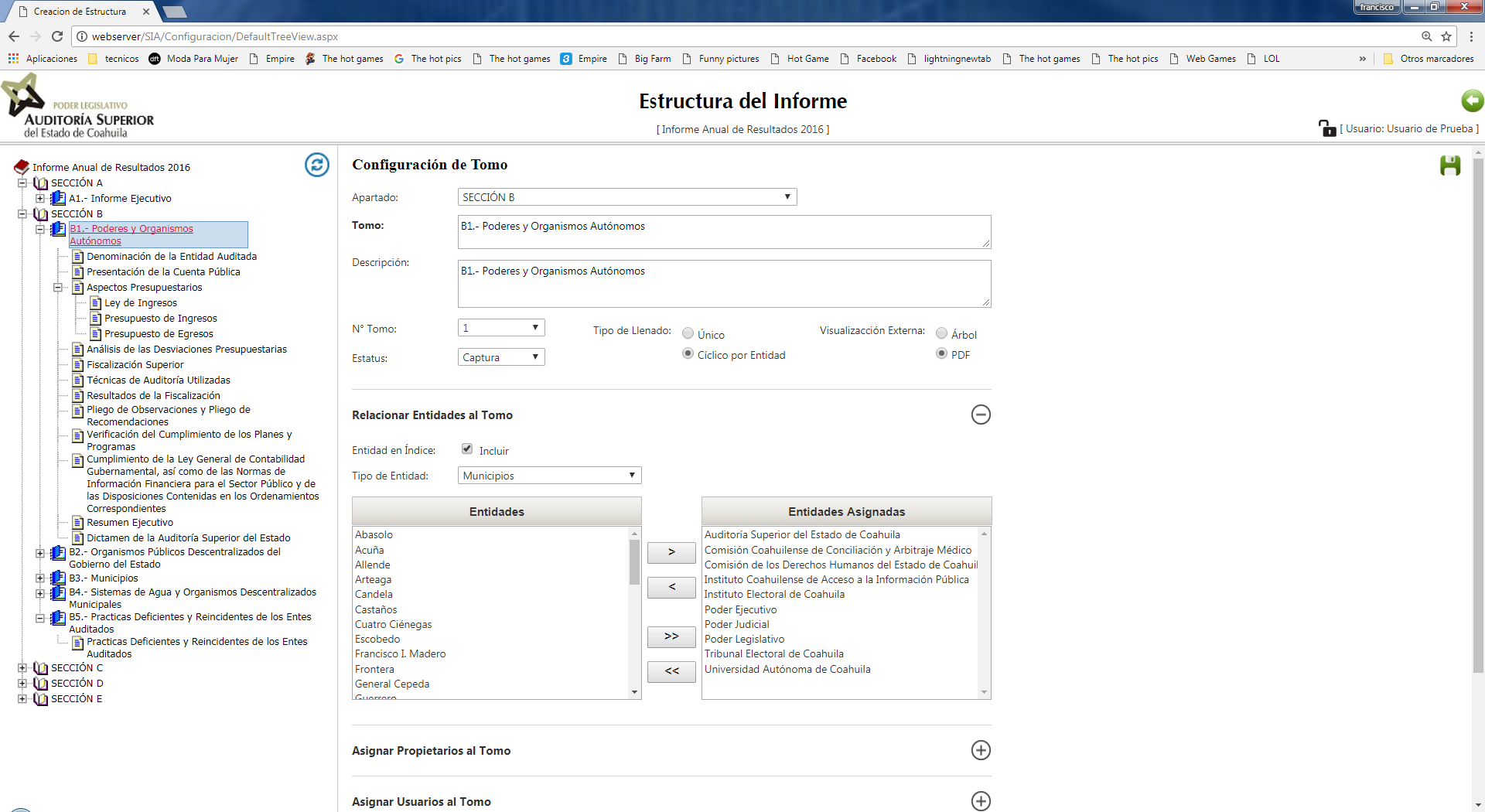 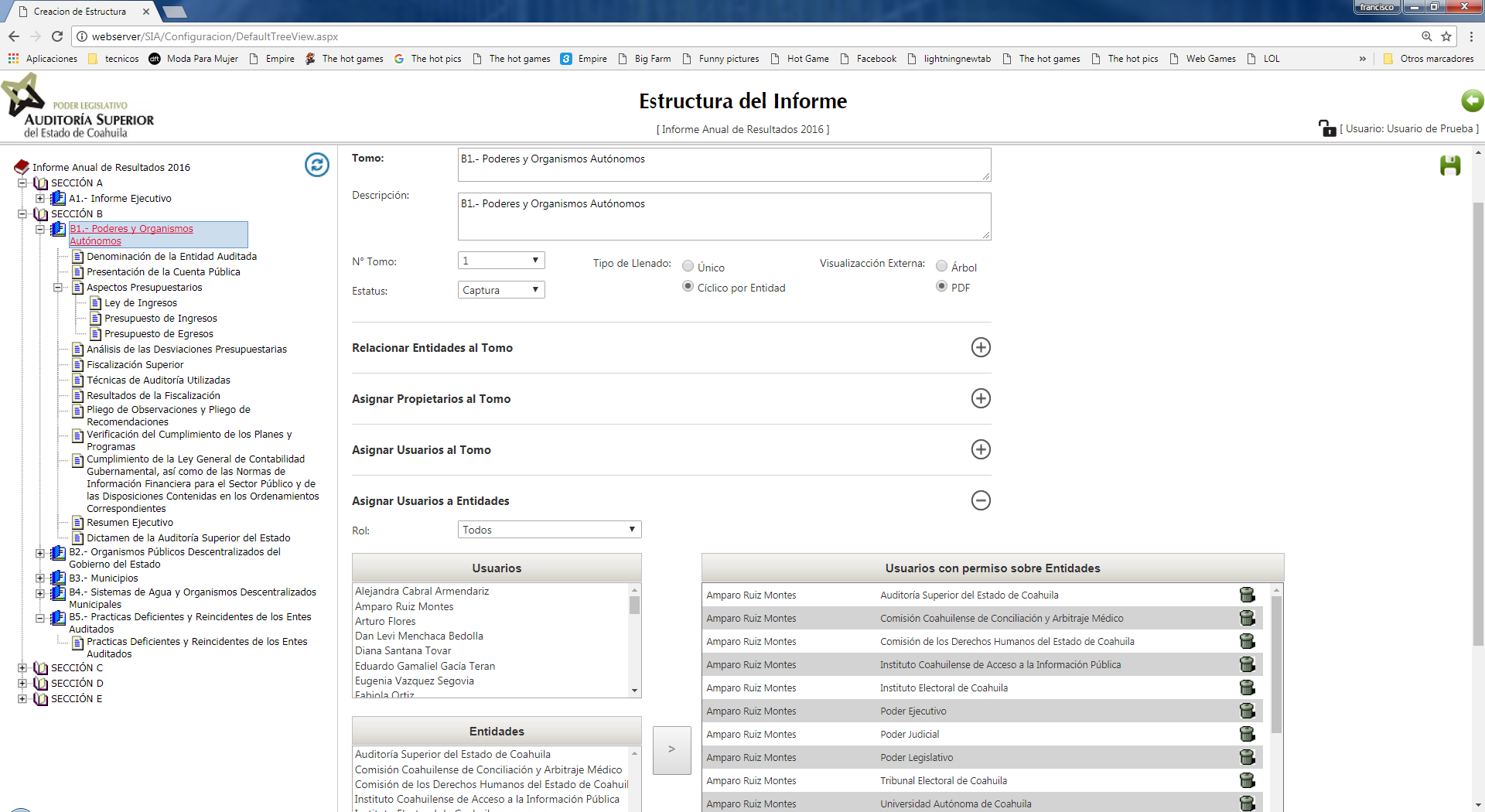 Bondades del modelo
Estructura del Gobernment Resource Planning (GRP)
Diagrama de proceso (Modelo fiscalizador)
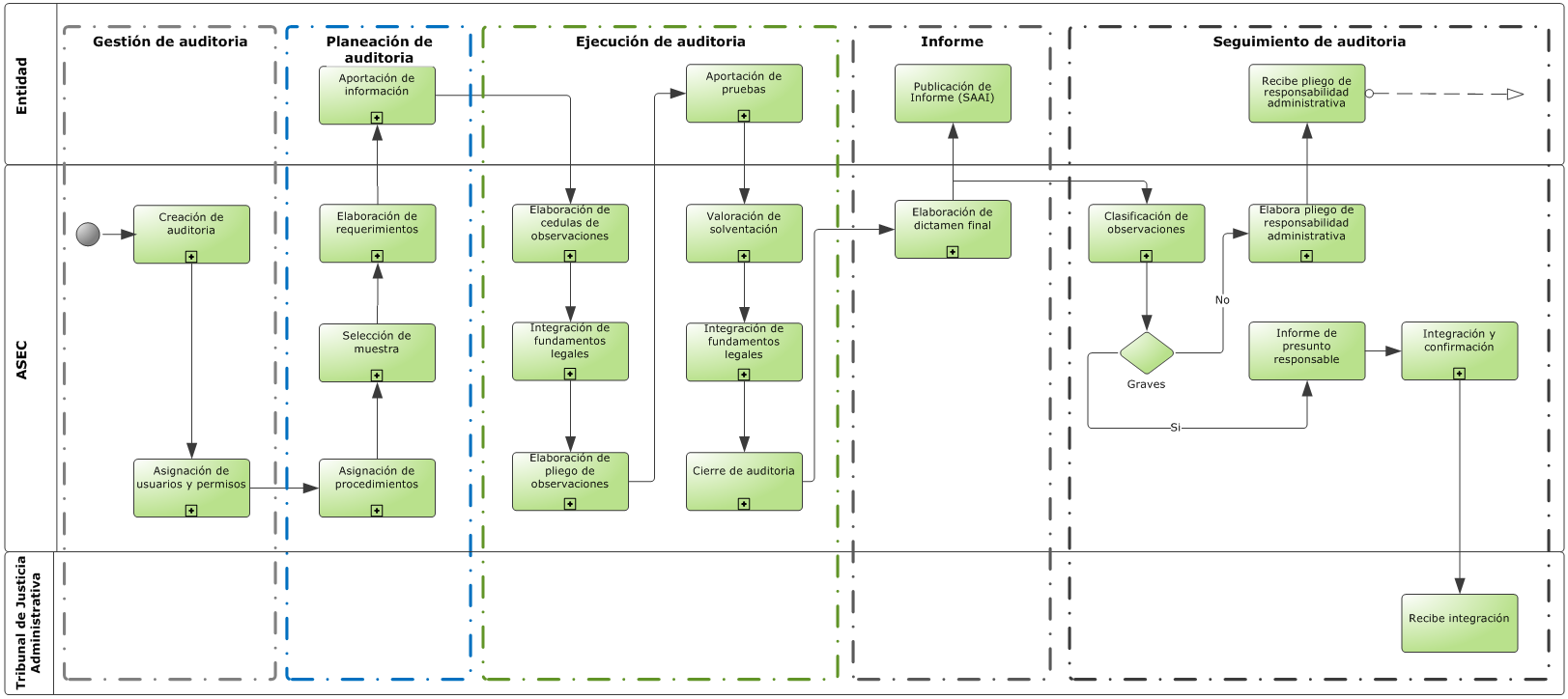 Funcionalidades del Modelo Fiscalizador (Generales)
Parte de la suite de aplicativos ASEC-GRP
Interacción con otros aplicativos integrantes de la solución general.
Integración de soluciones de Business Intelligence (QlickView) al modelo.
Colaboración en linea para interacción con los entes fiscalizables.
Esquema de alta disponibilidad con balanceadores de carga y servidores espejo
Replicación de bases de datos internas y en la nube
Generación automatizada de documentación oficial:
Requerimientos de Información
Pliego de Observaciones
Pliego de Responsabilidades Administrativas
Dictamen Final de Fiscalización
Funcionalidades del Modelo Fiscalizador (Versiones)
Versión standard
Operado por el personal auditor de todas las áreas.
Control y seguimiento del proceso de fiscalización por etapas.
Adición de revisión de cuentas de balance al proceso fiscalizador.
Importación masiva de cédulas de observación.
Integración de repositorio central de datos en base a requerimientos de información emitidos por las distintas áreas.
Versión ejecutiva
Reportes de nivel macro desglosables con gráficas y orientados a la alta gerencia.
Operado solo por mandos medios y superiores
Consola de monitoreo del avance del proceso de fiscalización.
Tablero de control para modificar a nivel general los alcances de auditoría.
Tablero de comparativo de auditoría por período, tipo de entidad, resultados de auditoría, etc.
Funcionalidades del Modelo Fiscalizador (Versiones)
Versión pública / móvil
Reportes simples y claros de las auditorías cerradas.
Reportes interactivos para el desglose de información.
Descarga de datos abiertos; modalidad de descargar datos de auditorías cerradas para posterior procesamiento por parte del ciudadano.
De acceso libre.
Por su Atención Gracias